Comment est formé un empilement compact ?
Motif de base
Vue de profil
Atome au dessus
Pr.SAMDI- FSAC-Univ. Hassan II- Casablanca Maroc
Quelques rappels sur la maille Hexagonale Compacte


Pr. A. SAMDI
Faculté des Sciences Aïn chock
Université Hassan II 
Casablanca
Pr.SAMDI- FSAC-Univ. Hassan II- Casablanca Maroc
Empilement de sphères
2
1
3
6
4
5
Pr.SAMDI- FSAC-Univ. Hassan II- Casablanca Maroc
Empilement de sphères
Pr.SAMDI- FSAC-Univ. Hassan II- Casablanca Maroc
Plan B
2- Succession 
des deux premiers Plans compacts   A   et     B
Plan A
1
1
1
2
2
2
1
1
1
2
2
2
Pr.SAMDI- FSAC-Univ. Hassan II- Casablanca Maroc
Plan B
2
2
2
2
2
2
2- Troisième plan compact      C : 
       deux possibilités :            la première est
Plan A
1
1
1
1
1
1
Plan C
= plan A
Pr.SAMDI- FSAC-Univ. Hassan II- Casablanca Maroc
Maille hexagonale compacte    HC
Plan   C = A
Plan   B
Plan   A
Succession des plans A B A B A B …….
Plan   B
Plan   A
Pr.SAMDI- FSAC-Univ. Hassan II- Casablanca Maroc
Maille hexagonale compacte, HC
Plan   A
Plan   B
Plan   A
Pr.SAMDI- FSAC-Univ. Hassan II- Casablanca Maroc
Maille hexagonale compacte, HC
Plan   A
Plan   B
Plan   A
Pr.SAMDI- FSAC-Univ. Hassan II- Casablanca Maroc
Pseudo maille 
= 1/3 de la Maille HC
Maille hexagonale compacte, HC
Pr.SAMDI- FSAC-Univ. Hassan II- Casablanca Maroc
Pseudo maille HC
z
Les paramètres de la pseudo maille hexagonale
Les paramètres :
a
b = a
c≠a
et 3 angles :
c≠a
α = 90°
β = 90°
γ = 120°
α
β
y
γ
a
Pr.SAMDI- FSAC-Univ. Hassan II- Casablanca Maroc
b=a
x
Pseudo maille HC
Les coordonnées réduites des atomes de la pseudo maille hexagonale
z
Les sommets :
(0, 0, 0)

L’atome interne, z= ½
    x? y?
c≠a
α
β
y
γ
a
Pr.SAMDI- FSAC-Univ. Hassan II- Casablanca Maroc
b=a
x
x
a  =  2.R
1ère relation de tangence
x
a
Pr.SAMDI- FSAC-Univ. Hassan II- Casablanca Maroc
b=a
x
x
x =1/3  
y =2/3
x
2a/3
a
Pr.SAMDI- FSAC-Univ. Hassan II- Casablanca Maroc
x
a/3
a/3
Pseudo maille HC
Les coordonnées réduites des atomes de la pseudo maille hexagonale
z
Les sommets :
(0, 0, 0)

L’atome interne,
    (1/3, 2/3, 1/2)
c≠a
α
β
y
γ
a
Pr.SAMDI- FSAC-Univ. Hassan II- Casablanca Maroc
b=a
x
pseudo maille hexagonale
Pr.SAMDI- FSAC-Univ. Hassan II- Casablanca Maroc
pseudo maille hexagonale
L’atome interne rouge appartient à  1 pseudo maille
Pr.SAMDI- FSAC-Univ. Hassan II- Casablanca Maroc
120°
60°
Pr.SAMDI- FSAC-Univ. Hassan II- Casablanca Maroc
pseudo maille hexagonale
Ces sommets jaunes (120°C) appartiennent à  6 pseudo mailles 
3 en bas + 3 en haut
Donc  4 x 1/6
Pr.SAMDI- FSAC-Univ. Hassan II- Casablanca Maroc
pseudo maille hexagonale
Ces sommets bleus (60°C) appartiennent à  12 pseudo mailles

6 en bas + 6 en haut
Donc  4 x 1/12
Pr.SAMDI- FSAC-Univ. Hassan II- Casablanca Maroc
pseudo maille hexagonale
L’atome interne rouge appartient à  1 pseudo maille
Donc  1 x 1
4 atomes aux sommets bleus (60°C) appartiennent à  12 pseudo mailles
Donc  4 x 1/12
4 atomes aux 
sommets jaunes (120°C) appartiennent à  6 pseudo mailles
Donc  4 x 1/6
Pr.SAMDI- FSAC-Univ. Hassan II- Casablanca Maroc
Au total :   n = 1 + (4 x 1/6) + (4 x 1/12) = 2
chaque atome a 
12 voisins tangents situés
à la distance a
Coord (Hex. Comp.) = 12
Pr.SAMDI- FSAC-Univ. Hassan II- Casablanca Maroc
Pseudo maille HC
Les coord. réd. des atomes de la ps.maille hex.
(0, 0, 0)
(1/3, 2/3, ½)
z
Volume ps. maille hex. = a2. c . sin 120°
Exprimer    c = f (a)
AH = BH = CH = AB = BC = CA = a
Le point  G   est 
le centre de gravité du triangle équilatéral ABC
AG = a / √3 = a √3 / 3
c≠a
H
Le triangle est rectangle AGH au point G
AG2 + GH2 = AH2
or  GH = c /2
y
A
G
C
a2/3 + c2/4  = a2
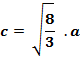 x
b=a
B
Pseudo maille HC
Exprimer    c = f (a)
AH = BH = CH = AB = BC = CA = a
z
Le triangle est rectangle AGH au point G
AG2 + GH2 = AH2
or  GH = c /2
a2/3 + c2/4  = a2
c≠a
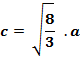 H
Le rapport c/a  de la maille hex. Comp.  est 

une cte = c/a = 8/3 = 1,633,
 qui permet de savoir
 
Si l’empilement 
est compact ou non.
y
A
G
C
x
b=a
B
Compacité ou taux de remplissage τ :
Avec n atomes/maille
n = 2 atomes/ pseudo maille
Pseudo maille HC
Relation de tangence :  2R = a
n . Volume(1atome)
Compacité  τ
D’où la relation :
=
Volume(1 maille)
2 . (4/3) π (a /2)3
τ
2 . (4/3) π R3
= 0,74
=
=
a2. c . sin 120°
a2. c . sin 120°
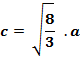 Pr.SAMDI- FSAC-Univ. Hassan II- Casablanca Maroc
z
Pseudo maille HC
120°C
H
G
y
y
G
x
Z = 0
Pr.SAMDI- FSAC-Univ. Hassan II- Casablanca Maroc
x
z
Projection de la Pseudo maille HC sur le plan (xOy)
120°C
H
G
y
y
Z = 0
G
x
Z = ½
Z = 1
Pr.SAMDI- FSAC-Univ. Hassan II- Casablanca Maroc
x
Pseudo maille HC
z
c≠a
H
H
y
A
G
C
G
x
Pr.SAMDI- FSAC-Univ. Hassan II- Casablanca Maroc
b=a
B